WF on [307] NTN_Solutions_Part1(NTN general part)
Moderator, THALES
Outline
Proposed way forward based on the outcomes of “Email discussion summary for [98-bis-e][307] NTN_Solutions_Part1”
See R4-2106147 (revision of R4-2105978)
Content
Topic #1: NTN Architecture Aspects
Topic #2: Generic Parameters
Topic #3: FR1 Generalities
Topic #4: FR2 Generalities
Topic #5: HAPS Aspects
Summary
List of proposals for each topics discussed
In “agreements” part
Proposals with “green” comments are agreeable.
In “open issues” part
Proposals with “purple” comments not agreeable.
Proposals with “orange” comments not agreeable: 
If there is a GTW session and we could agree on some of them, this WF will be revised anyway;
Please also note that the “orange” proposals were the results of “agreed with changes” comments.
Proposals without any comment were not discussed.
Agreements before GTW session
(and after 1st Round)
Current Agreements [98-bis-e][307] NTN_Solutions_Part1 – 16/04/2021
Proposal 3-1: For NTN S-band, RAN4 shall consider 5, 10, 15, 20, 25, 30 MHz channel BW configurations. 
Note1: This current agreement may evolve depending on operator requests.
Note2: This current agreement considers the possible band configuration for S-band (and can be different from the one used for the coexistence, which might be a subset).
Proposal 3-2: For NTN S-band, RAN4 shall at least consider 1 DL spectrum + 1 UL spectrum in the range (1980 - 2010 MHz) and (2170 - 2200 MHz).
 Proposal 5-3: Separate HAPS coexistence scenarios from Satellite coexistence scenarios.
Note: the two NTN systems may consider different bands, different simulation parameters and/or different specifications
[Speaker Notes: Global Star: We propose  another band.]
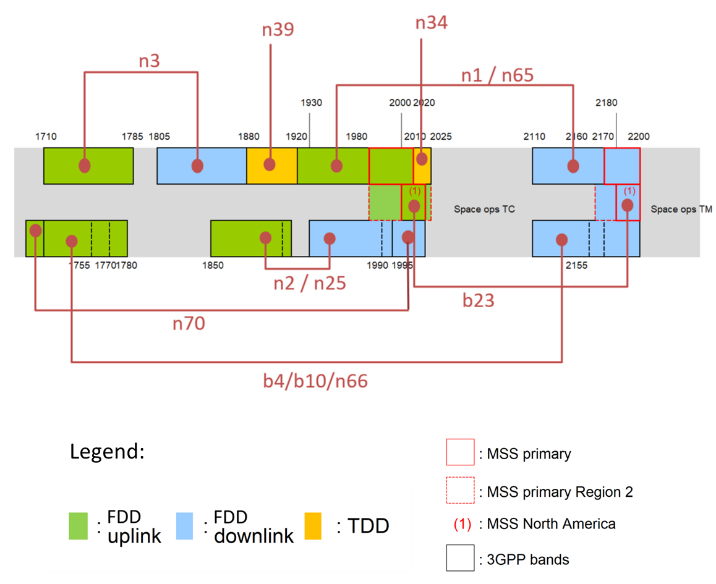 Proposals to be discussed during NTN GTW session and/or during 2nd Round
Topic #1: Current Proposals (1/4)
Proposal 1-1: RAN4 shall further clarify if there is a real need to specify GW-gNB interface.
Proposal 1-2: RAN4 to decide if there are any testing concerns for Satellite + feeder link + NTN-Gateway + gNB as a single entity, and why.
Proposal 1-3: RAN4 shall further clarify which one of the Options (Satellite + feeder link + NTN-Gateway as a single entity, or Satellite + feeder link + NTN-Gateway + gNB as a single entity) is easier to test in Rel-17 from RAN4 point of view.
Proposal 1-4: RAN4 shall further clarify which one of the Options (Satellite + feeder link + NTN-Gateway as a single entity, or Satellite + feeder link + NTN-Gateway + gNB as a single entity) is easier to specify in Rel-17 from RAN4 point of view.
Topic #1: Current Proposals (2/4)
Proposal 1-5: RAN4 RF shall focus on NTN service link pending on further check on  test feasibility as priority.
Proposal 1-6: Is implementation issue whether it is wired connection or wireless connection between the GW and the gNB.
Proposal 1-7: RAN4 shall prioritize only one potential implementation for GW-gNB interface in Rel-17.
Topic #1: Current Proposals (3/4)
Proposal 1-8: RAN4 shall consider the architecture defined by RAN3 as baseline and shall allow further potential modifications if required pending further check on test feasibility.
Proposal 1-9: RAN4 shall consider the architecture defined by RAN3 as baseline for test setup pending on further check on test feasibility.
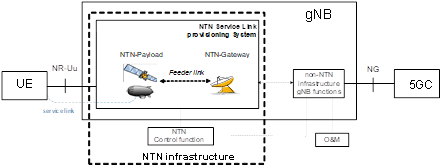 Topic #1: Current Proposals (4/4)
Proposal 1-10: RAN4 shall take into account the inputs from companies to decide if the typical satellite implementation considers wired or non-wired connection with the GW.
Proposal 1-11: RAN4 shall prioritize the wired connection between NTN-Gateway and Non-NTN Infrastructure gNB functions in Rel-17.
Proposal 1-12: RAN4 shall decide if NTN can benefit or not from RAN4 NR Repeater WI in Rel-17.
Proposal 1-13: The definition of RF requirements for the linkage between NTN-Gateway and gNB should be optional. RAN4 shall focus on NTN service link from standard perspective.
[Speaker Notes: Question : The assumption of the linkage between NTN-Gateway and gNB?  (uu interface, or cable link or wireless link with other tech out of 3GPP, or GTW and gNB integrated )

E///: Either way can be worked (RF cable link or wireless link), no impact on user group.

ZTE: no restriction, it up to implementation. 
QC: It’s out of 3GPP since it’s up to implementation. It’s should be implementation agonistic when define RAN4 requirements for network side with NTN.
Huawei: Share same view as QC and ZTE, it’s up to implementation and out of 3GPP scope.
Eutelsat: Agree with QC and ZTE, it’s pure implementation issue. 
IntelSat: Agree with ZTE and QC. 
Hughes: Agree with ZTE and QC.]
Agreement:
Baseline assumption: The linkage between NTN Gateway and non-NTN gNB is up to implementation and without 3GPP specifical standardized solution
 - Pending on further check on the test feasibility of Rx requirements on gNB side of service link (refer to ….)
Topic #2 & Topic #3: Current Proposals
Proposal 2-2: NTN GW parameters/requirements (e.g. NTN GW REFSENS) are implementation dependent.
Proposal 3-3: RAN4 shall continue discussion on NTN channel raster for S-Band, and L-band.
Option 1: 15 kHz
Option 2:  100 kHz
Other options not precluded
NTN operators’ input are encouraged for channel arrangements 
Proposal 3-4: RAN4 shall continue discussion to clarify L-band frequency range for NTN operation. (list candidate options if any..)
Proposal 3-5: RAN4 shall consider inputs from NTN operators for the NTN-NTN coexistence scenarios for MSS S-band.
Proposal 3-6: RAN4 to select an already defined NR band, which can be repurposed or used as reference for satellite deployment simulations.
Topic #4 & Topic #5: Current Proposals
Proposal 4-1: RAN4 may continue Ka/FR2 NTN coexistence discussion in next RAN4 meetings depending on the NTN S-band coexistence simulations advancements.
Proposal 5-1: RAN4 shall further refine FR1 NR band description for HAPS deployment at @2GHz for use in coexistence studies.
Proposal 5-2: NR band n1 as example band for HAPS related coexistence studies at 2GHz.
[Speaker Notes: E///: We already agreed Ka will be postpone after Rel-17. The workload quite huge, and worry about the progress if included this.
Huawei: We have agreements in last meeting and in last RAN-P, the decision already there, no extension on WID, this work can be postponed after Rel-17.
Hughes:  In last RAN-P, there is no clear conclusion, how to handle FR2 bands. NTN FR2 already in the WID, we should respect the WID to continue the discussion. 
ZTE: We should respect the conclusion in RAN-P, if it’s not clear and we could further seek for clarification in next RAN-P.
CATT: Ka band is important, the concern is workload, we prefer to focus on FR1 band in Rel-17 timeframe.
Intelsat: Agree with Hughes, there is no agreements in Rel-17. Agreement is no new WI, but still with in this Rel-17 WI. We should continue the discussion. 
Thales:  I’m handling this topic in last RAN-P. In last RAN, we didn’t conclude whether this include in Rel-17 or not and it can be discussed in WID. 
Nokia: Due to workload management, we have concern on introducing Ka bands in Rel-17.
E///: Ka is in the range of  7-24 GHz , there is no reference/specifications for this range. 
Thales: We should stop discussion here. 
Hughes: We are open to postpone this discussion. Meanwhile postpone the discussion out of Rel-17 is unfair for us.]
Open Issues
Open Issues - Allocated spectrum type for NTN
Satellite broadband communications is very important in Rel-17, and many NTN operators already showed interest.
Moderator note1: It seems that there is a disagreement on Ka ITU-R definition and operational purpose, but the argument by some companies is not supported by references. 
Moderator note2: Companies are further encouraged to verify the provided references.
Moderator note3: A unanimous agreement is unlikely be reached in this RAN4 for the time being. 
Moderator note4: Note that RAN-P decisions from RP-210791 can be used in RAN4:
Agreed Proposal NTN-1.1: “For frequencies above 10 GHz, any work can be limited to VSAT, ESIM service and terminals.”
Agreed Proposal NTN-1.2: “The Satellite Ka band refers to [17.3 – 20.2 GHz] on the downlink and [27.0 – 30.0 GHz] on the uplink as allocated by ITU-R to satellite services. Some of this range is designated as FSS and some as MSS.”